Sección 4
Evaluación y celebración
[Speaker Notes: Resumen: ¡Bienvenidos a la última sesión!]
Orden del día
[Speaker Notes: Resumen: Breve repaso de la orden del día.]
Actividad rompehielos
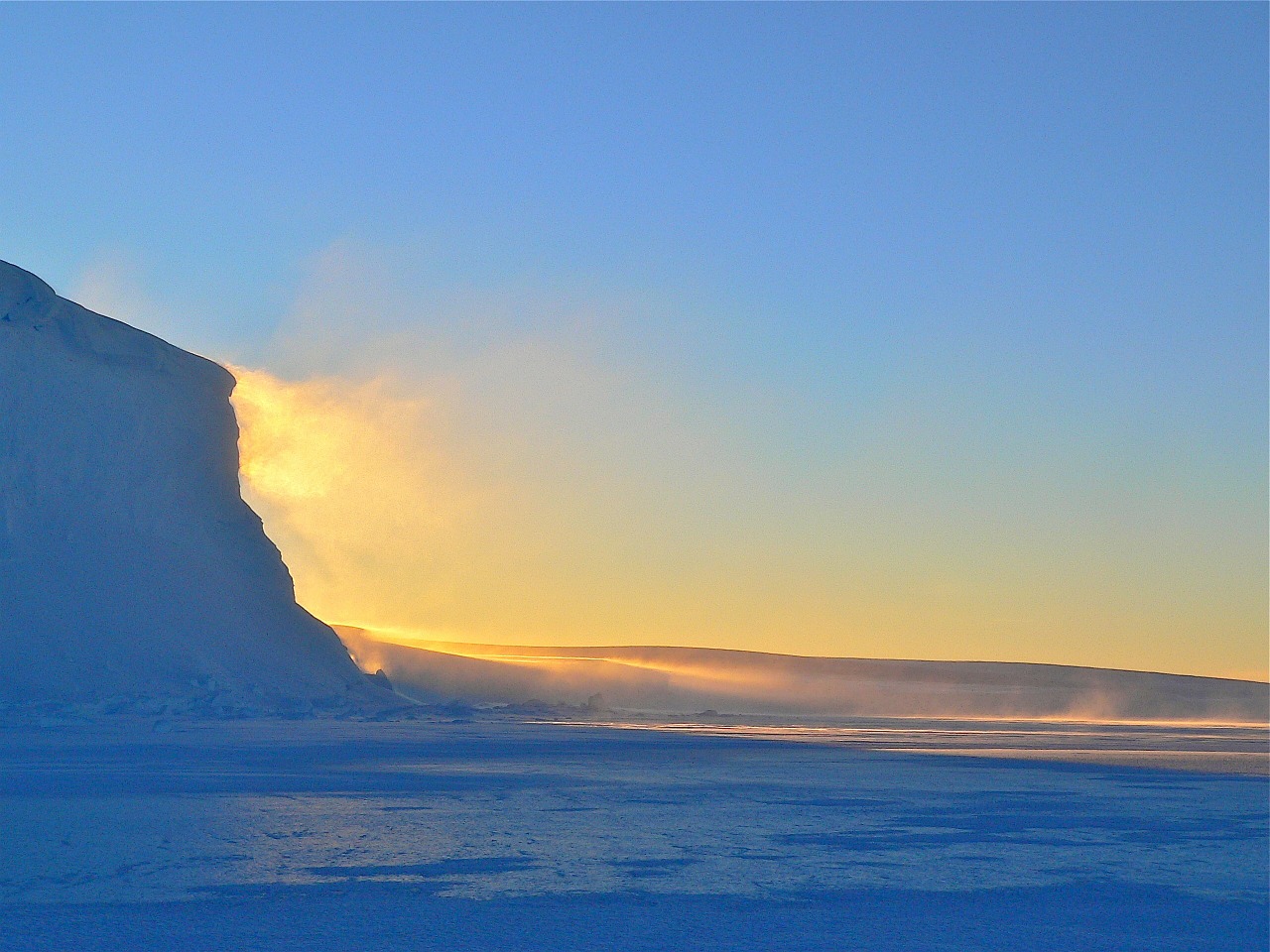 [Speaker Notes: Resumen: Use los recursos en la Biblioteca digital para escoger una actividad rompehielos para su grupo o pídale a cada persona que comparta su experiencia favorita de la Academia de Liderazgo para Residentes (RLA).]
Evaluación Y Celebración
Objetivos de aprendizaje
Identificar los tipos de evaluación y los conceptos claves de cada uno.
Aplicar los cinco pasos del proceso de  evaluación a su Proyecto de Mejoramiento Comunitario (conocido como Community Improvement Project o CIP por sus siglas, en ingles). 
Crear una estrategia para compartir los resultados del Proyecto de Mejoramiento Comunitario (CIP).
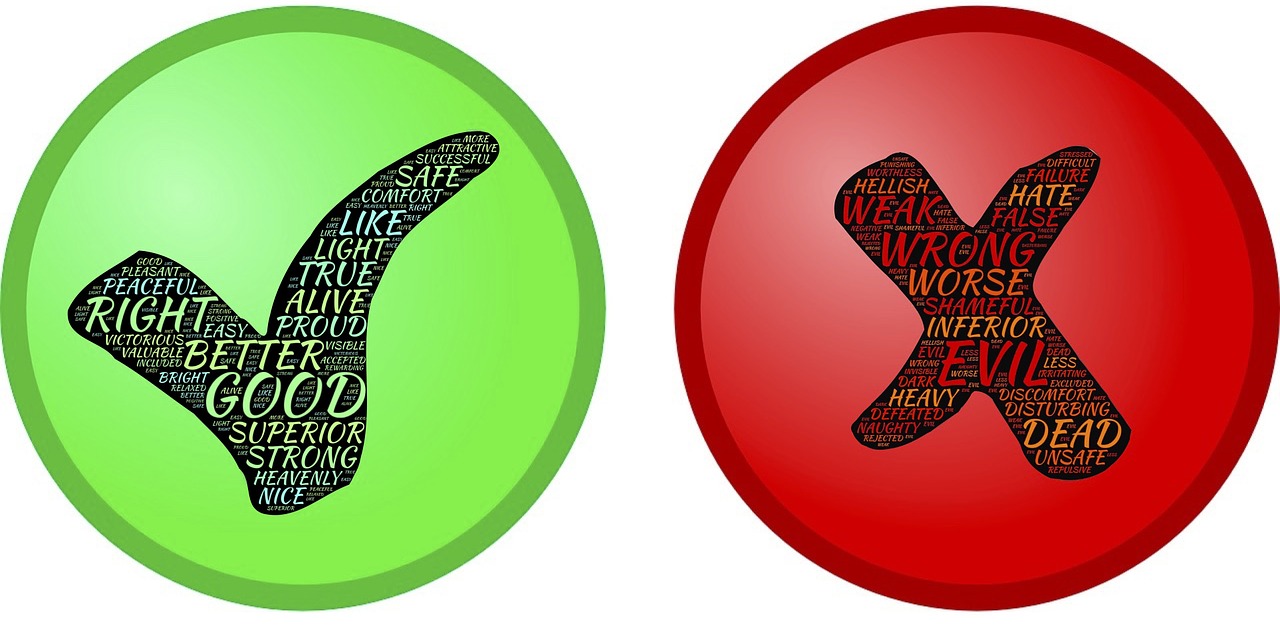 [Speaker Notes: Resumen: Repase los objetivos de aprendizaje. El enfoque de hoy es el objetivo 3.]
El proceso de evaluación
[Speaker Notes: Resumen: Repase brevemente los pasos 1-4. La sesión de hoy se trata completamente con celebraciones.]
El proceso de evaluación
Paso 5: compartiendo y celebrando
[Speaker Notes: Resumen: Es tiempo para festejar. Recuerden de asegurase que las actividades sean consistentes con las metas de mejorar la salud. Piensen en botanas saludables, transportación, y también unas actividades divertidas, dependiendo su CIP. Celebrando estratégicamente es la clave de hacer de este paso un paso útil en el proceso de evaluación.]
El proceso de evaluación
Participación de Partes Interesadas
Incluyan una amplia variedad
Contribuyen significado al proyecto
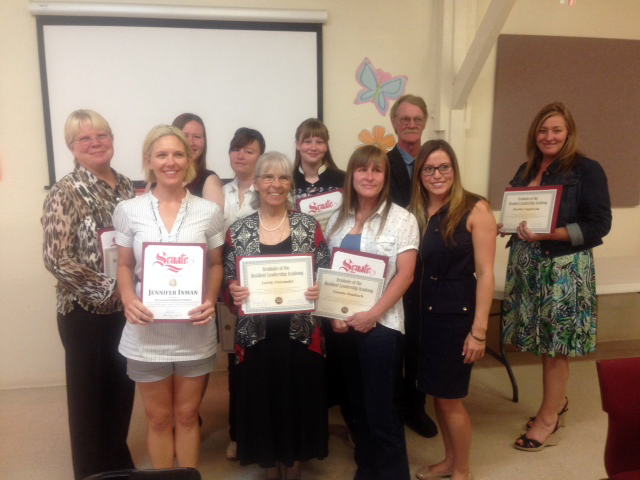 [Speaker Notes: Resumen: Planeen la lista de invitados para incluir a todas las partes interesadas actuales y potenciales.  
 
Discusión en grupo: ¿Quién estará en la lista de invitados? ¿Cómo harán que su participación sea más significativa que nada más asistir? ¿Pueden incluirlos en el proceso de organizar el evento u ofrecerles una actividad durante el evento? Personas tienen más motivación para asistir y promover el evento si tienen un papel en el.]
El proceso de evaluación
Mensaje Claro
Claro, conciso, y consistente
Eduquen a las partes interesadas
¿Cual es su mensaje?
[Speaker Notes: Resumen: Consideren que la metáfora de 8-80, aplica aquí también. ¿Podrá entender su mensaje alguien de 8 años y alguien de 80 años? ¿Conocen el mensaje todas las personas clave involucradas en organizar y realizar el evento? Es mejor que no se quede alguien sin poder responder a una pregunta o dirigir a esa persona a alguien que la pueda contestar.]
Hora de descanso
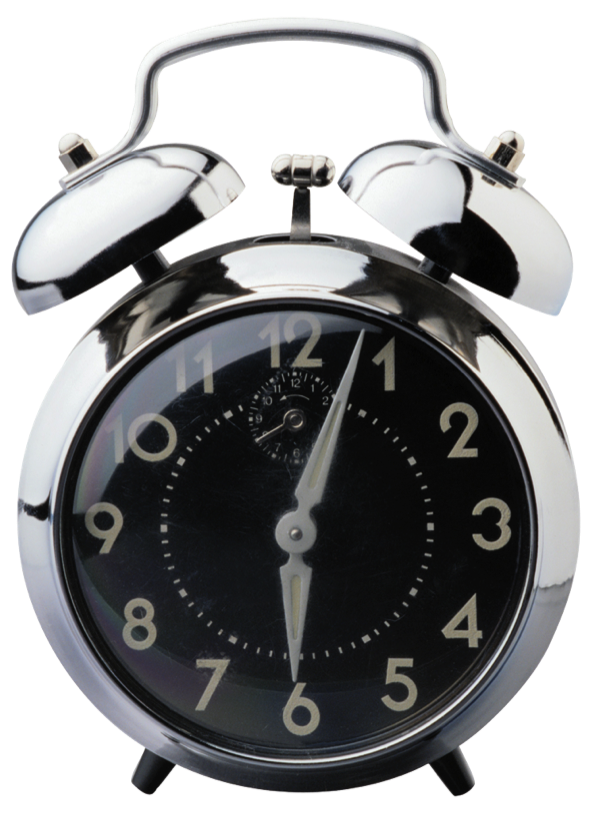 [Speaker Notes: Consejo(s) para el/la facilitador(a): Use este tiempo para un descanso. Deles a los participantes cinco a diez minutos de descanso, dependiendo de las necesidades del grupo y el tiempo total de la sesión. Use los recursos en la Biblioteca digital para elegir un ejercicio para su grupo.]
El proceso de evaluación
Reconocimiento
Reconozcan partes interesadas
Agradezcan a personas por sus esfuerzos y apoyo
[Speaker Notes: Resumen: Reconocimiento debería ser una parte de la celebración. ¡No hay nada más especial que recibir un reconocimiento por nuestros esfuerzos! Aún pueden reconocer de una manera pequeña y apropiada a los que todavía no han estado muy involucrados, pero a quien quieren motivar para que tengan mayor participación.
 
Discusión en grupo: ¿Quiénes deben recibir reconocimiento público en el evento y que deberían decir sobre su contribución? Apúntenlo.]
El proceso de evaluación
Oportuno
No se esperen
La sincronización es esencial
[Speaker Notes: Resumen: Tener su celebración poco después de terminar el proyecto es lo ideal para mantener la motivación y emoción.]
El proceso de evaluación
Apropiado
Lugar
Refrescos
Actividades
Etc.
[Speaker Notes: Resumen: ¡Recuerden apoyar las metas de Vive Bien (Live Well)! Pregúntense, ¿es saludable, seguro, y accesible nuestro evento?]
Actividad
Instrucciones:
Empiecen a considerar que celebraciones deben tener y cuando las deben tener. 
Respondan a las preguntas en su libro de trabajo.
[Speaker Notes: Resumen: Trabajen juntos para decidir en la mejor manera de celebrar los logros del RLA.
 
Actividad: Participantes pueden trabajar juntos para planear su celebración, pero todos deben apuntar sus respuestas en sus libros de trabajo como un guía y recordatorio para CIPs y celebraciones en el futuro. 
 
Consejo para el/la facilitador(a): Esta es una actividad práctica que debe resultar en un plan para la celebración y el reconocimiento del CIP de este grupo.]
El proceso de evaluación
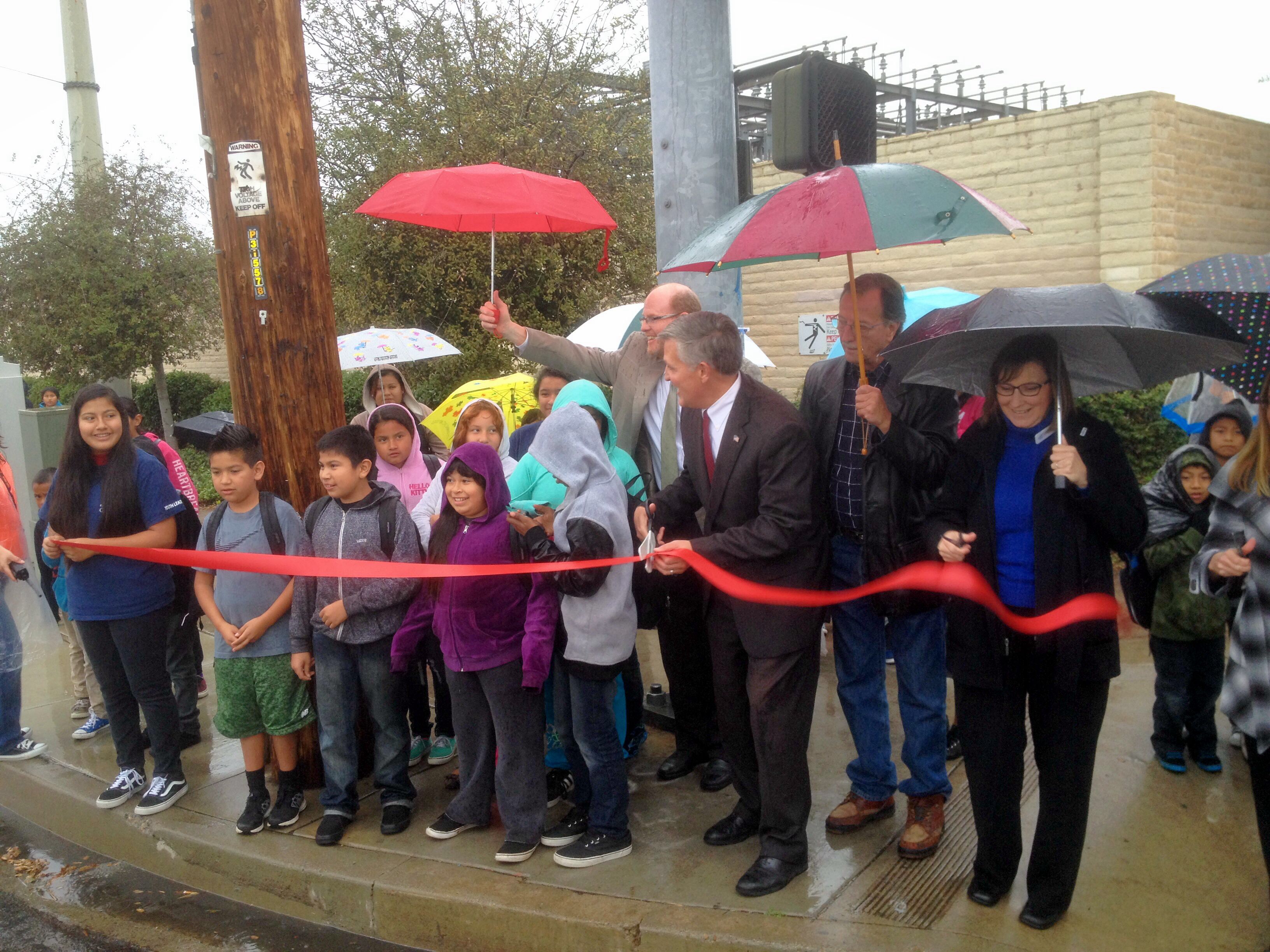 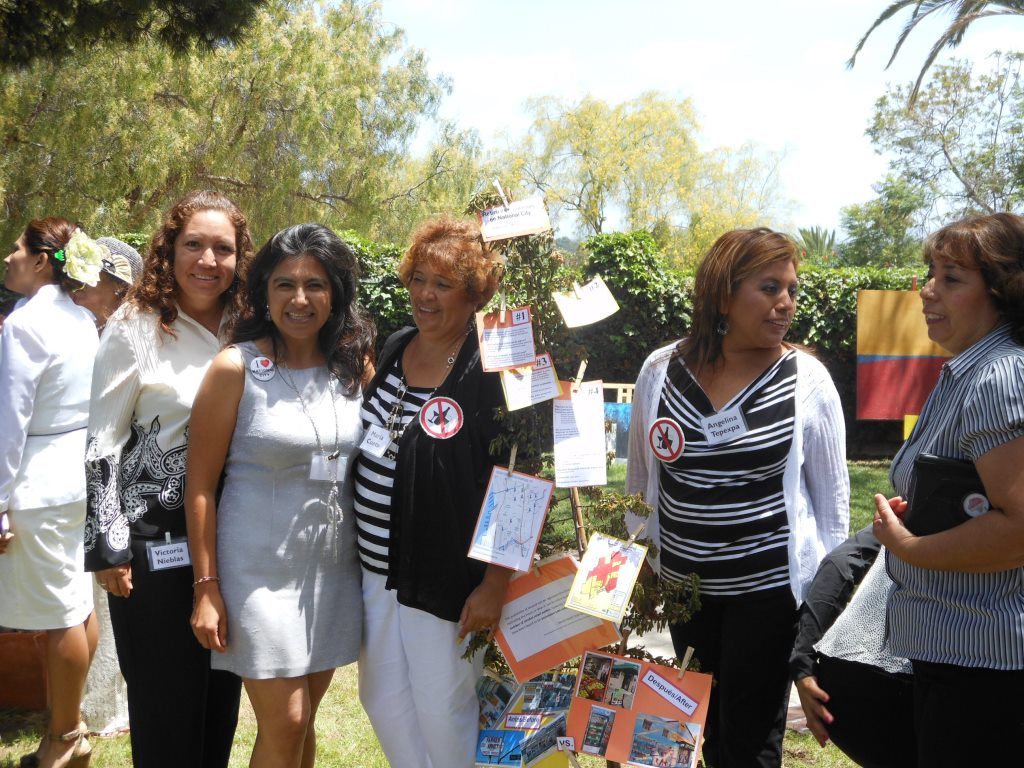 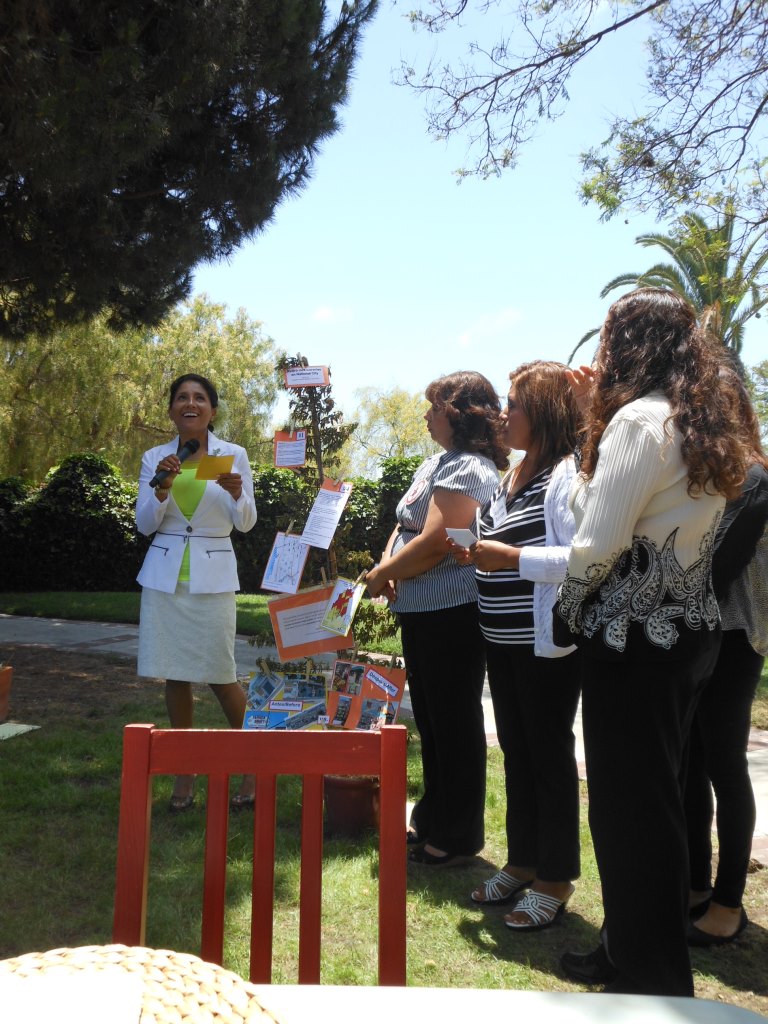 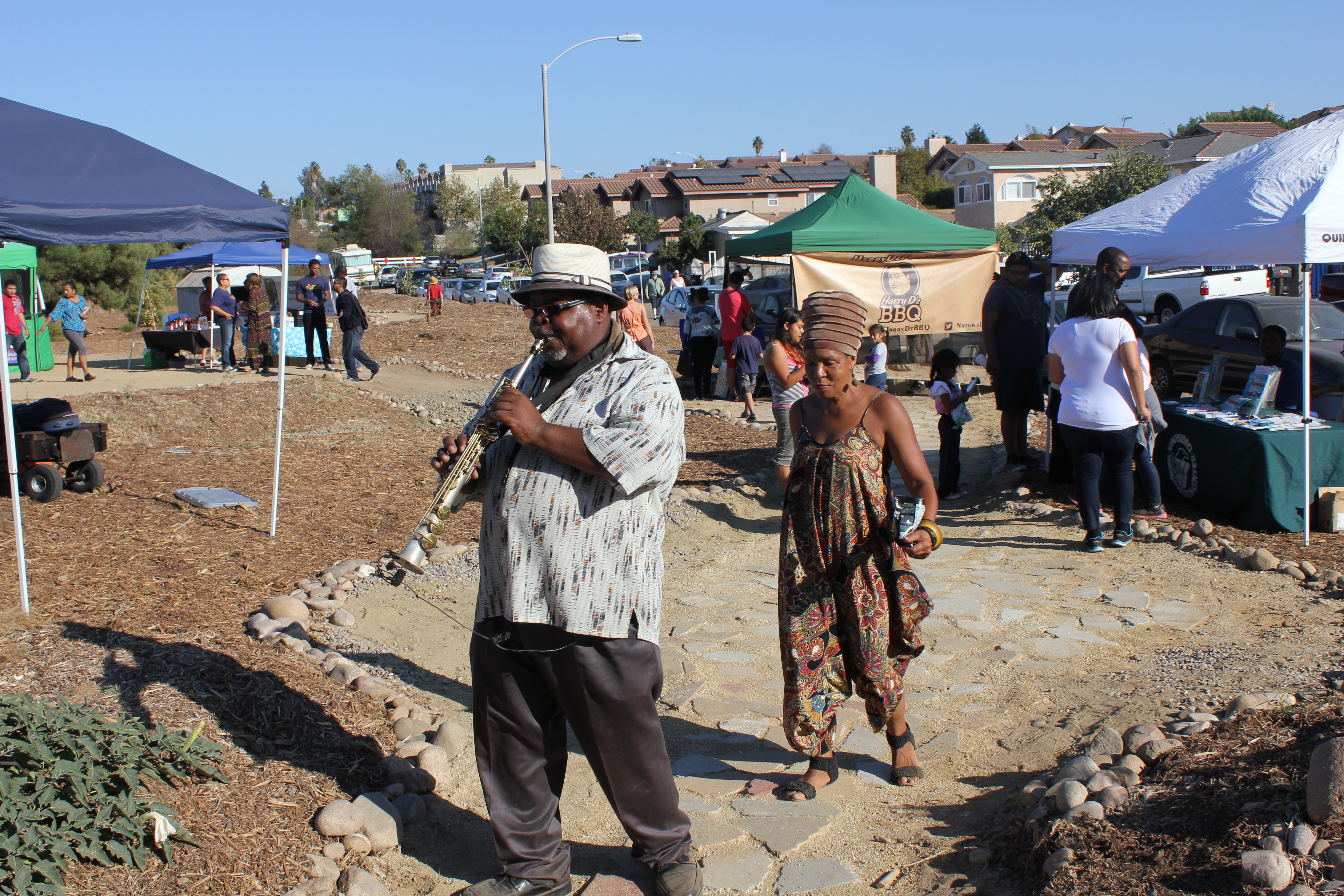 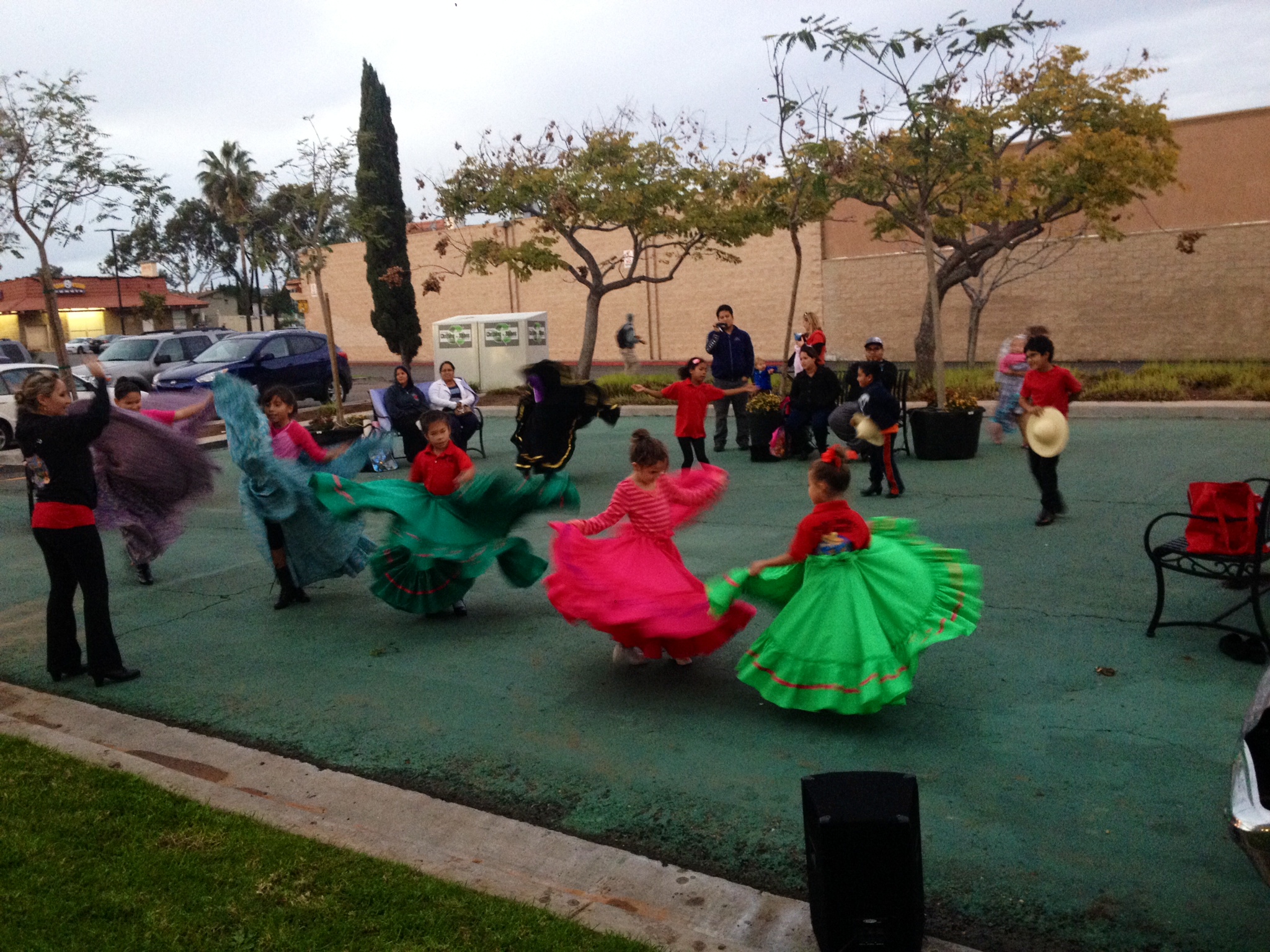 [Speaker Notes: Resumen: Otros RLAs han celebrado en una variedad de maneras desde ignauraciones/aperturas a fiestas en la vecindad y celebraciones culturales.]
Conclusión
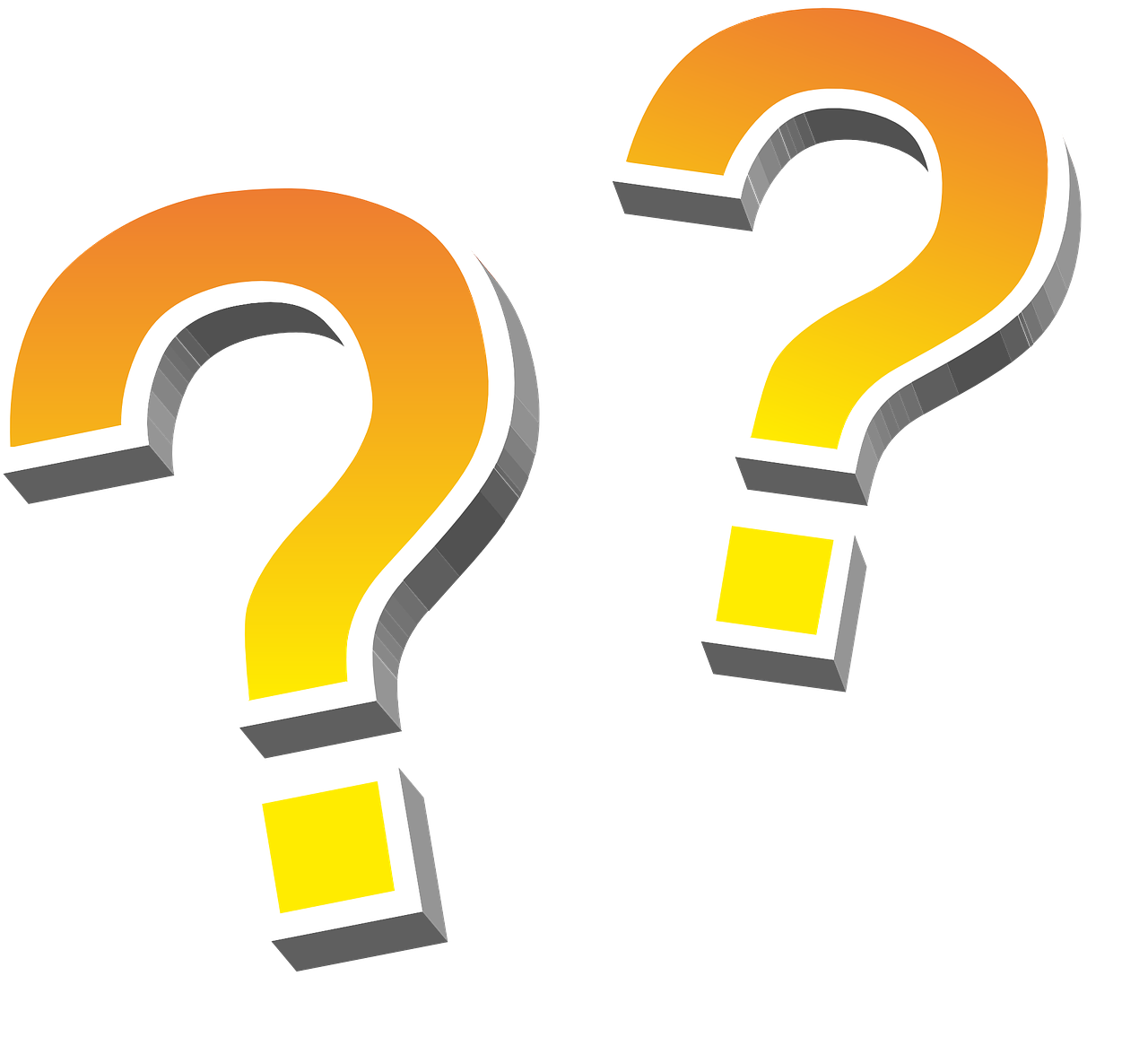 ¿Preguntas?

¿Comentarios?

¿Preocupaciones?
[Speaker Notes: Resumen: ¡Gracias! Se esforzaron mucho y lograron tanto. Esto no tiene que ser el final porque han aprendido tanto sobre como promover la salud que pueden continuar y repetir el proceso CIP cuantas veces quieran con el grupo RLA establecido u otros.]
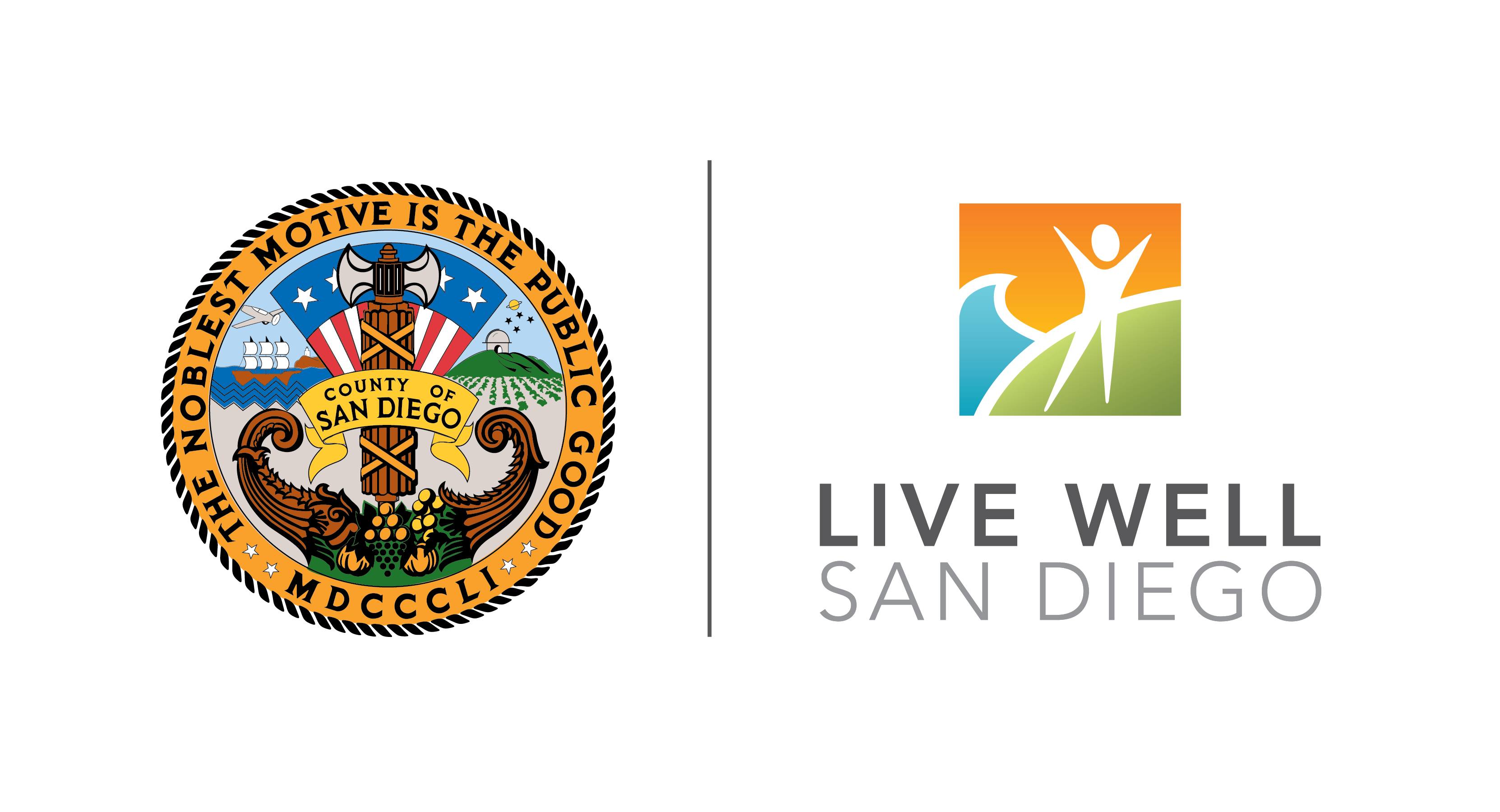 Este plan de estudio fue creado gracias al apoyo del Acuerdo Cooperativo Numero DP005528-01, financiado por los Centros para el Control y la Prevención de Enfermedades mediante la Agencia de Salud y Servicios Humanos del Condado de San Diego. Su contenido es exclusivamente la responsabilidad de los autores y no necesariamente representan las opiniones oficiales de los Centros para el Control y la Prevención de Enfermedades mediante la Agencia de Salud y Servicios Humanos.
Conclusión